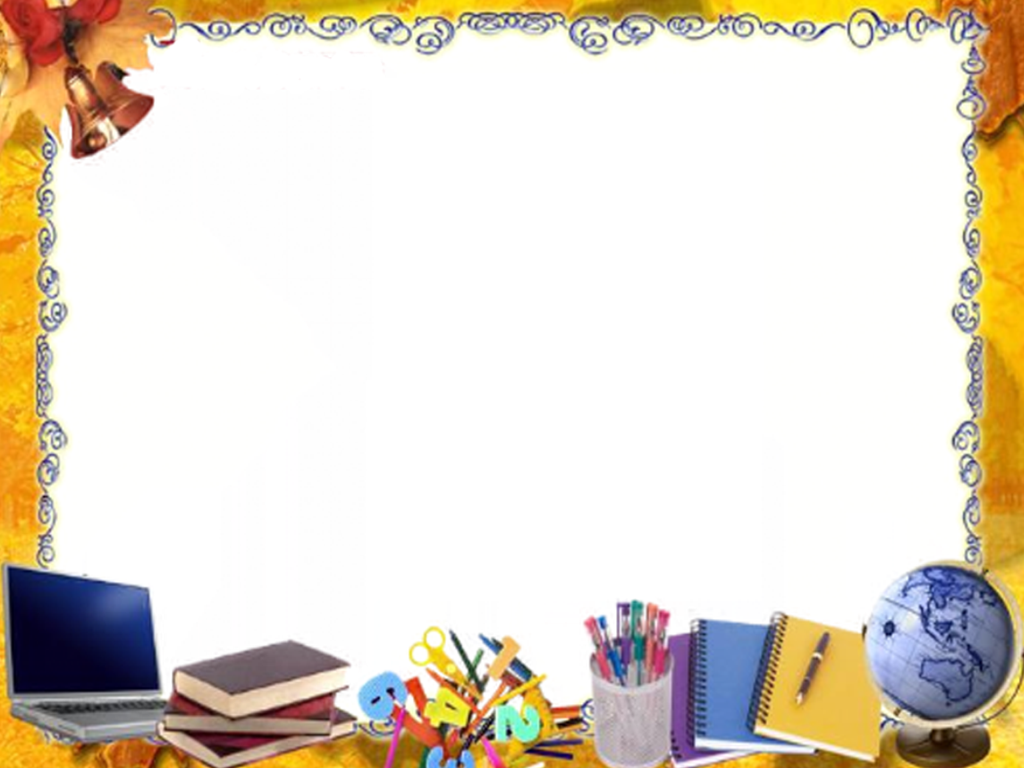 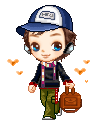 РАЗВИТИЕ РЕЧИ ОБУЧАЩИХСЯ КАК ОДНА 
ИЗ ОСНОВНЫХ ЗАДАЧ ФОРМИРОВАНИЯ ЧИТАТЕЛЬСКОЙ КОМПЕТЕНТНОСТИ
МЛАДШИХ ШКОЛЬНИКОВ
Свалова Ольга Геннадьевна

учитель начальных классов                                              

МАОУ «СОШ № 1»
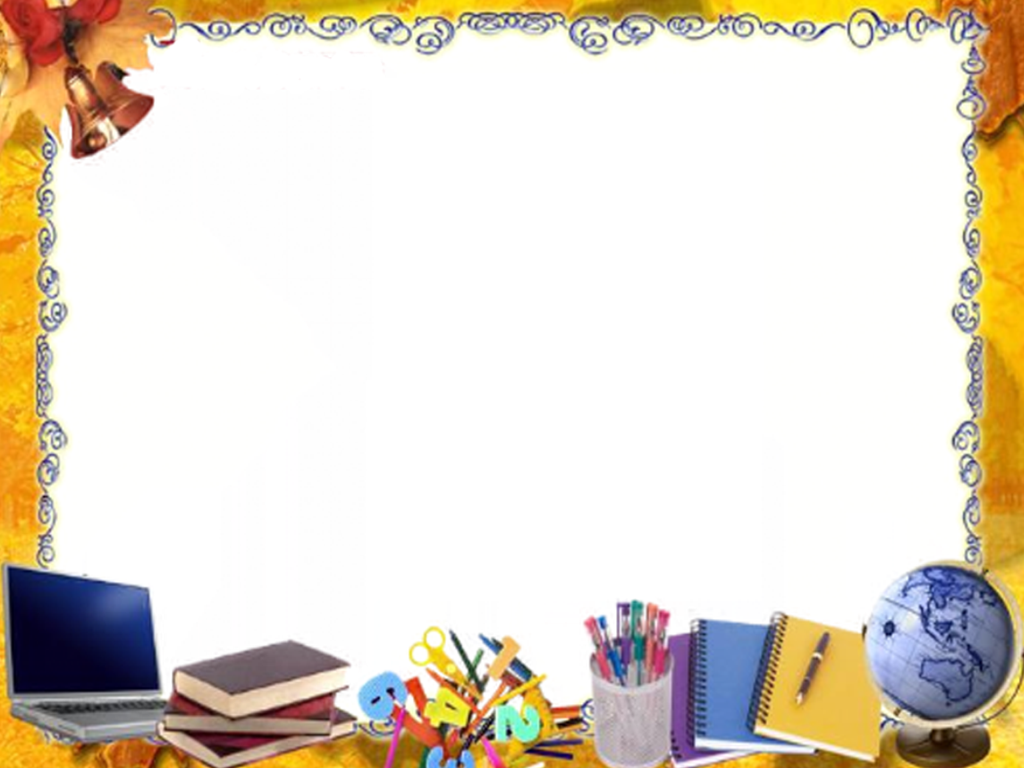 Формирование читательской компетентности младших школьников является одной из ключевых задач современного начального образования. 
При этом развитие речи занимает центральное место в процессе формирования читательской компетентности
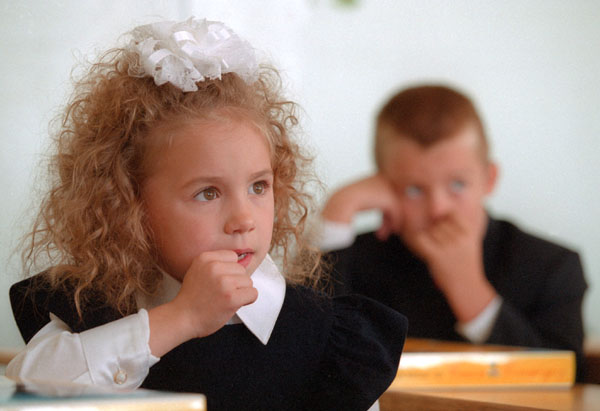 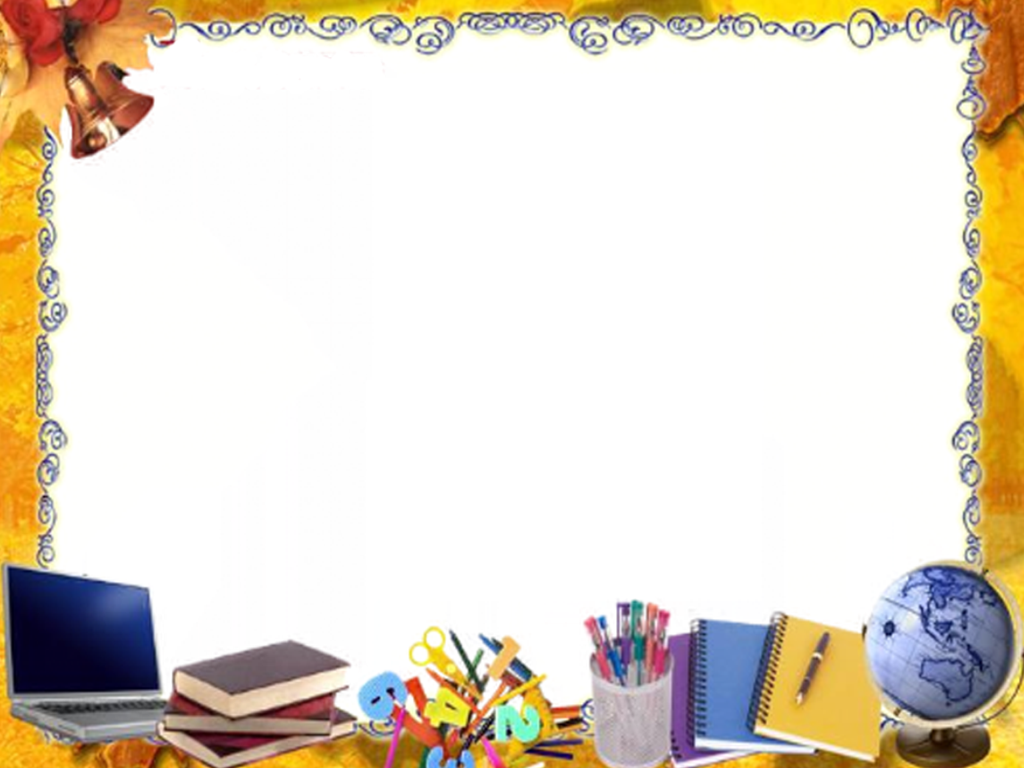 На начальных этапах обучения важным аспектом становится работа с устной речью, так как она является основой для понимания письменного текста.
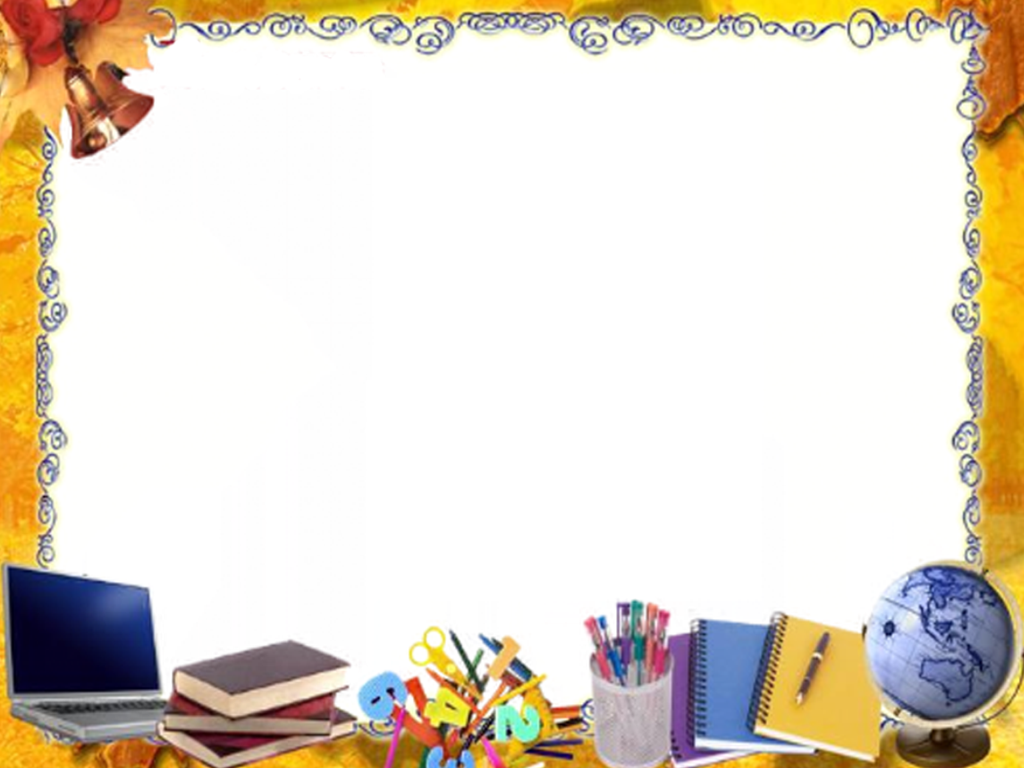 Умение выразить свои мысли устно способствует формированию навыков структурирования и анализа информации, что особенно важно для дальнейшего чтения и понимания текстов.
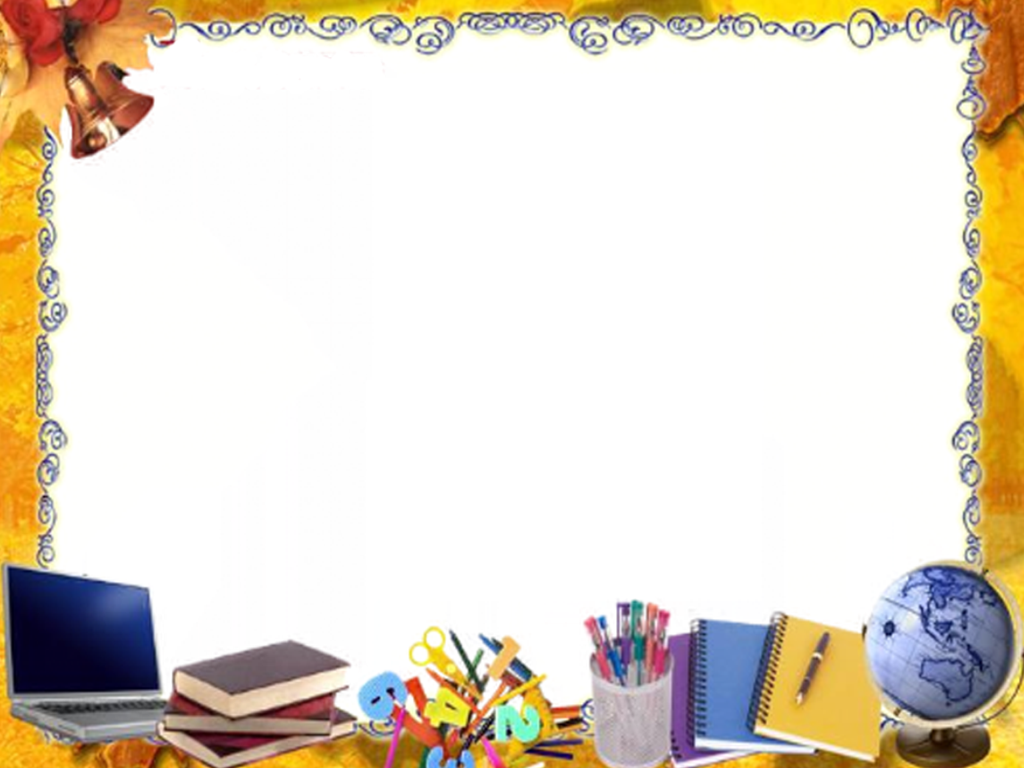 Работа над развитием словарного запаса учащихся играет первостепенную роль. Выделяем 3 аспекта:
Во-первых, обогащение словаря.
Во-вторых, уточнение словаря: выяснение их оттенков, различий между синонимами, подбор антонимов, анализ многозначности и т.д.,
В-третьих, активизация словаря, т.е. включение как можно более широкого круга слов в речь каждого учащегося.
Неотъемлемой частью формирования читательской компетентности является развитие связной речи.
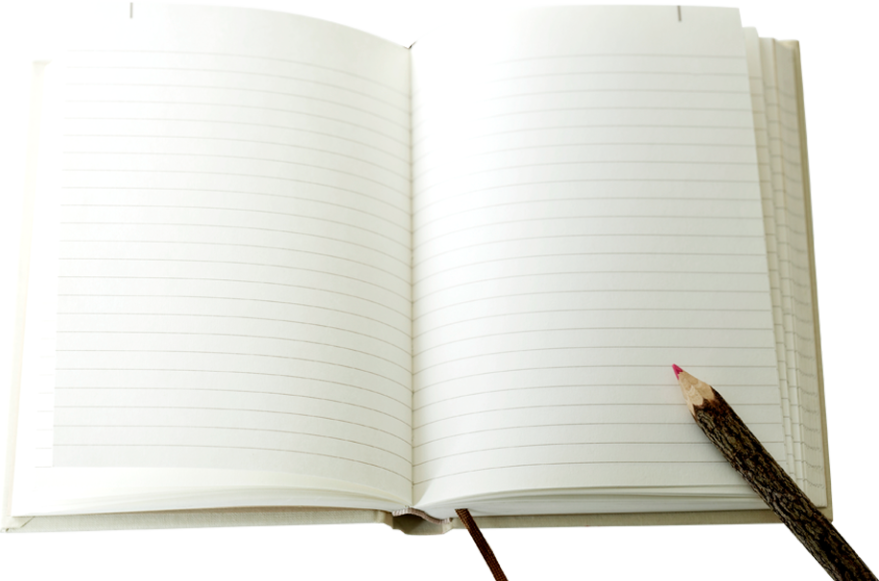 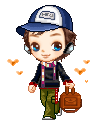 составление рассказов по картинкам, пересказ прочитанных текстов
обсуждение сюжетов и персонажей литературных произведений.
Важно, чтобы такие задания были направлены и на формирование интереса к чтению как познавательной деятельности.
Существенную роль в развитии речи младших школьников играет работа над текстами.
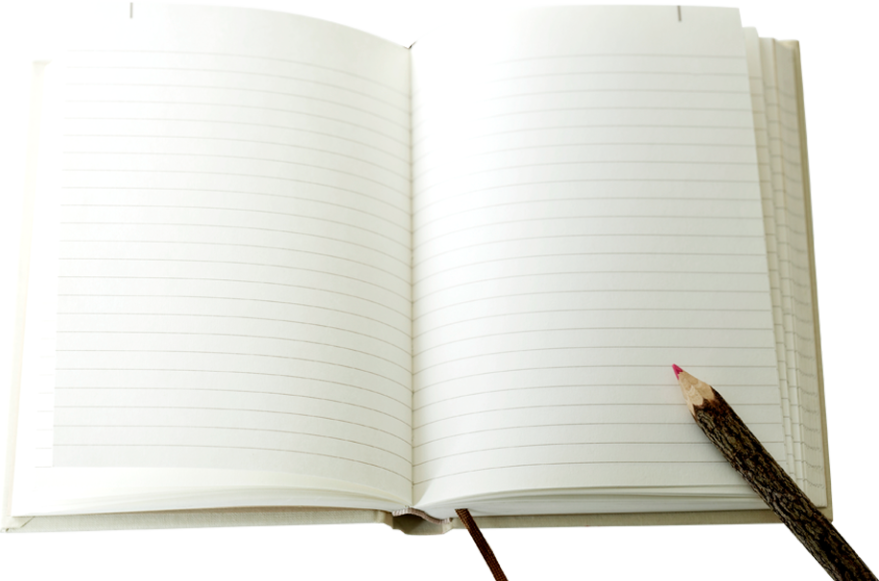 Чтение и анализ литературных произведений, учебных и познавательных текстов помогает детям усваивать структуру текста, понимать логику изложения, различать основные и второстепенные идеи. Навыки анализа текста способствуют развитию критического мышления, умения интерпретировать прочитанное, делать выводы.
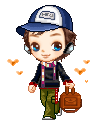 Методы и приемы, виды заданий
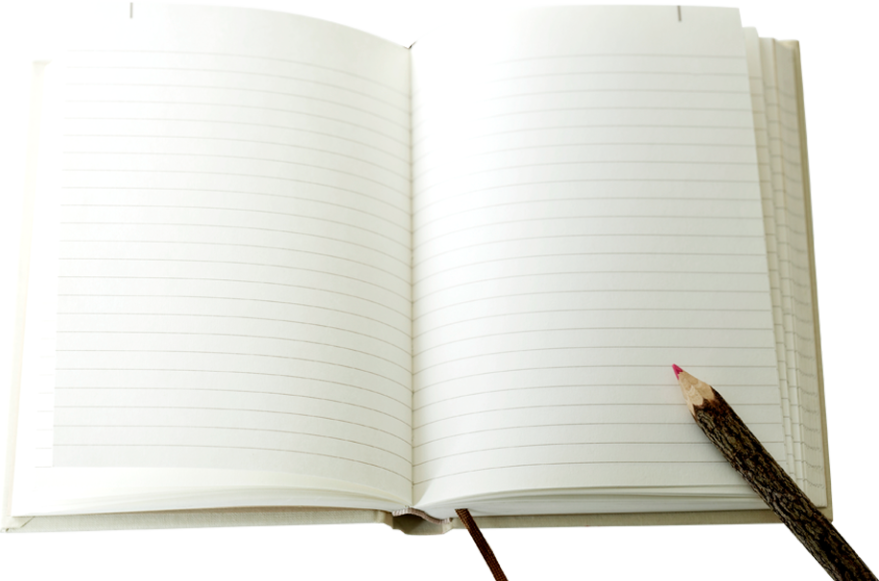 Диалоговое обучение;
 Устный пересказ прочитанного и различные текстовые выступления учащихся;
Различные импровизации; 
Записи по наблюдениям;
Сочинения устные и письменные разных видов в соответствии с классификацией;
Отзывы о прочитанном, письма, деловые документы и т.п;
Работа в парах, группах
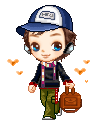 Развитие речи тесно связано с интересом ребенка к чтению.
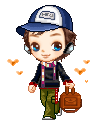 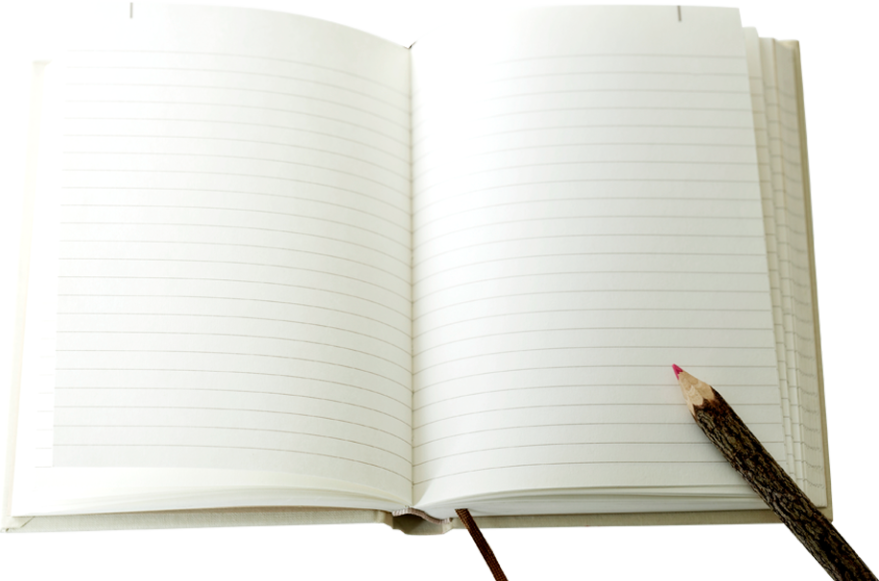 Задача учителя — создавать условия, при которых чтение становится для ребенка увлекательным процессом, пробуждающим его интерес и любознательность.
Заключение
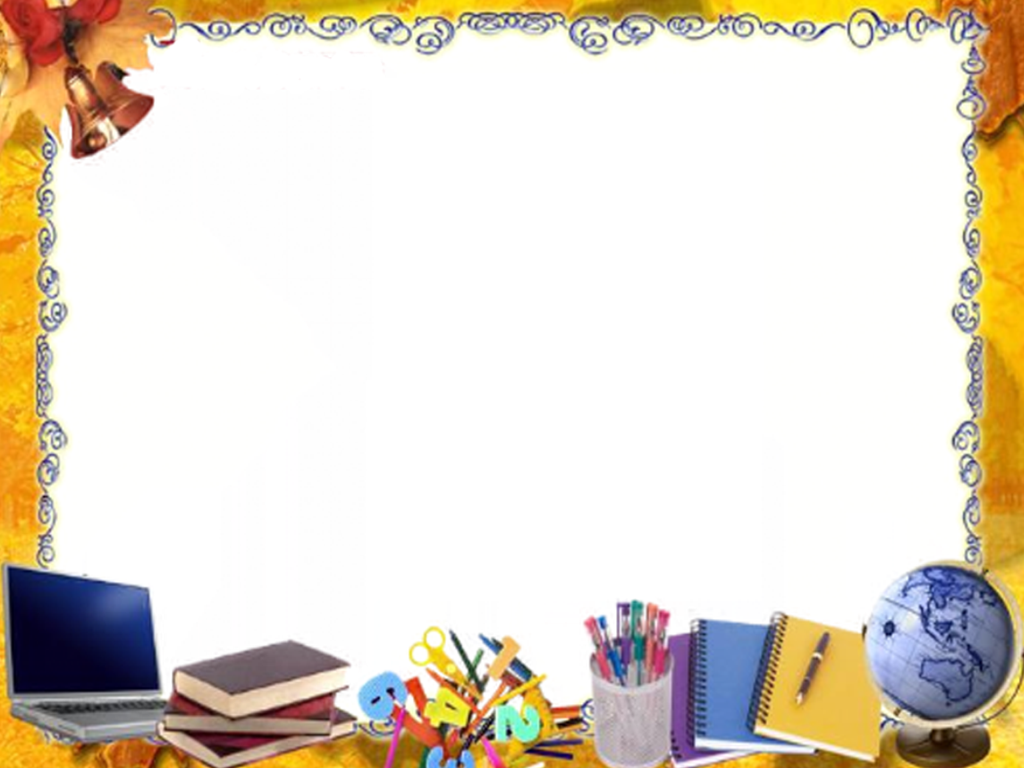 ,
 Развитие речи младших школьников представляет собой комплексную задачу, которая требует от педагога внимательного и системного подхода.
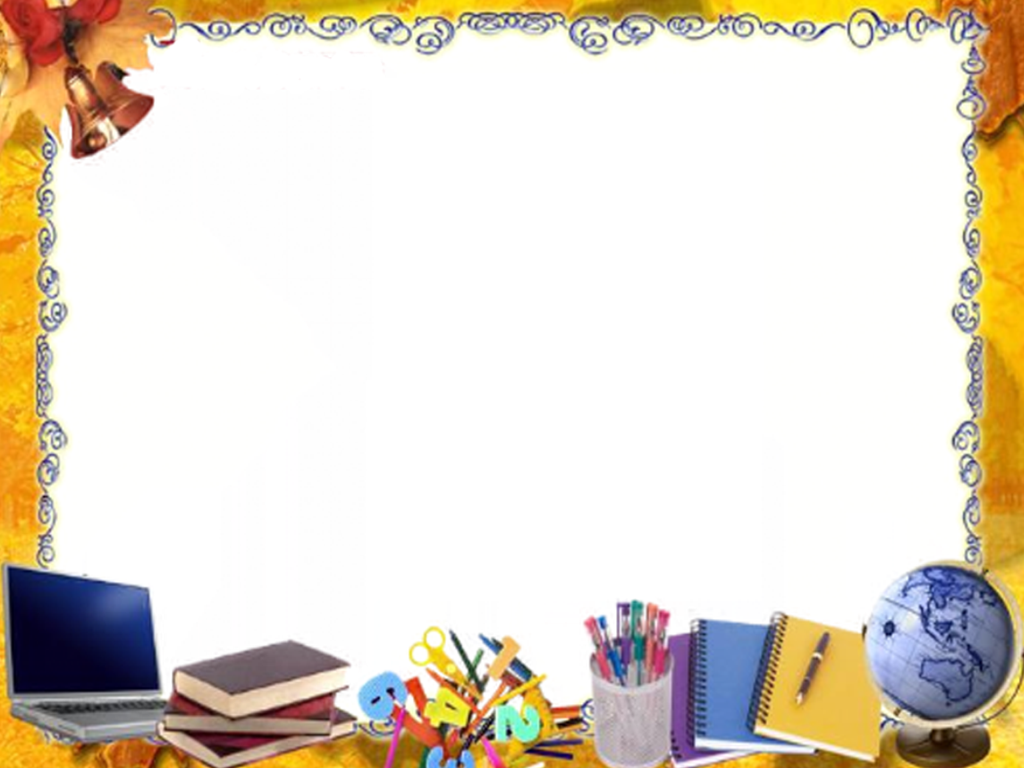 Спасибо за внимание!